La Sociedad de Ergonomistas de México A.C.
otorga la presente 

C O N S T A N C I A

Francisco Octavio López Millán
como 
ASESOR FACULTATIVO 2014
en Capítulo Universitario-Universidad Anáhuac Mayab, con todos los derechos y responsabilidades que le demande su puesto en favor de la 
ERGONOMÍA
para favorecer la mejora a la calidad de vida laboral en la
filosofía de nuestro lema como verbo y sustantivo

“Trabajo para Optimizar el Trabajo”
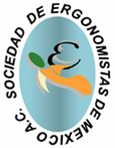 a
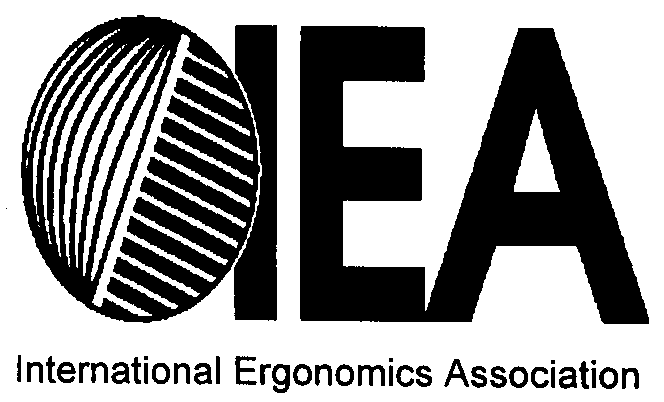 Miembro Federado
desde 2002
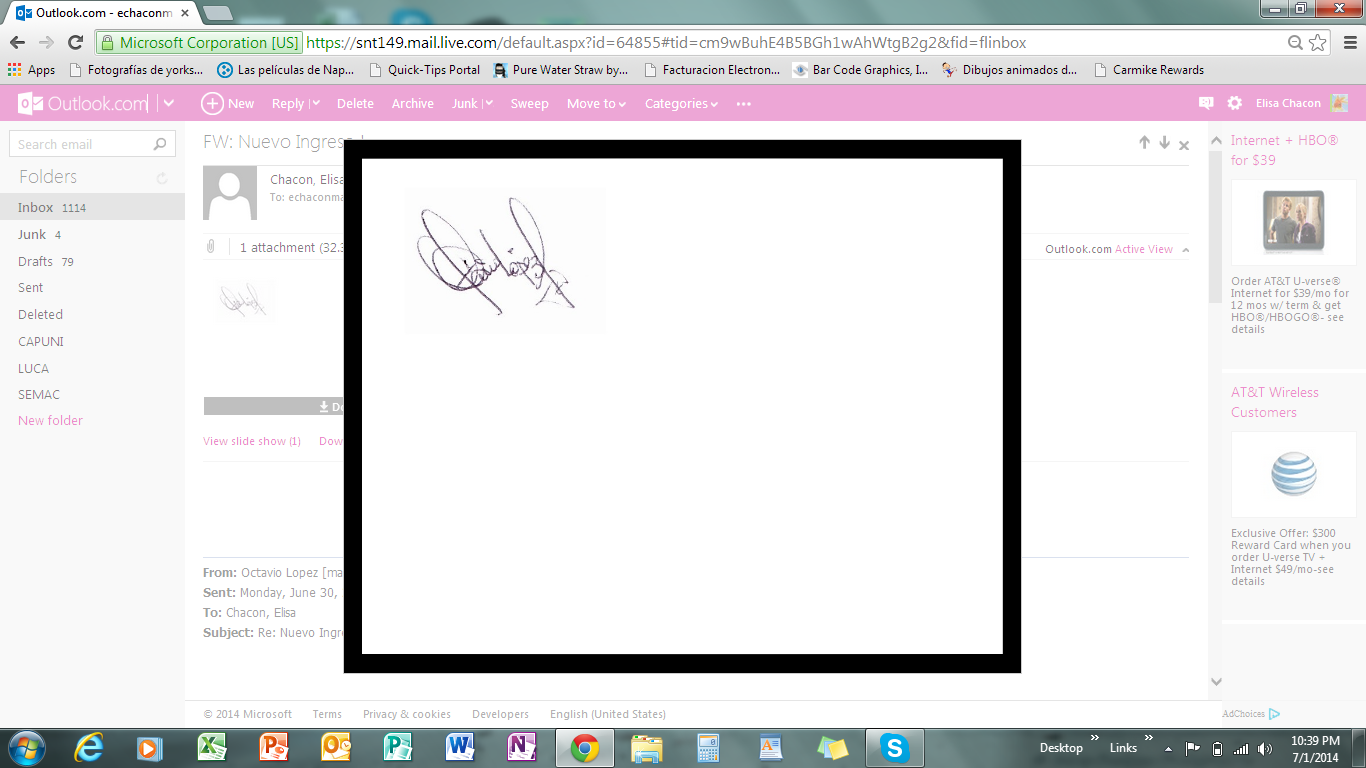 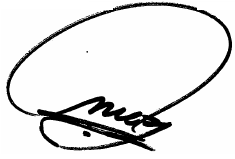 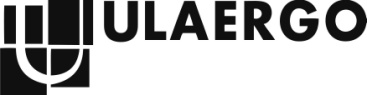 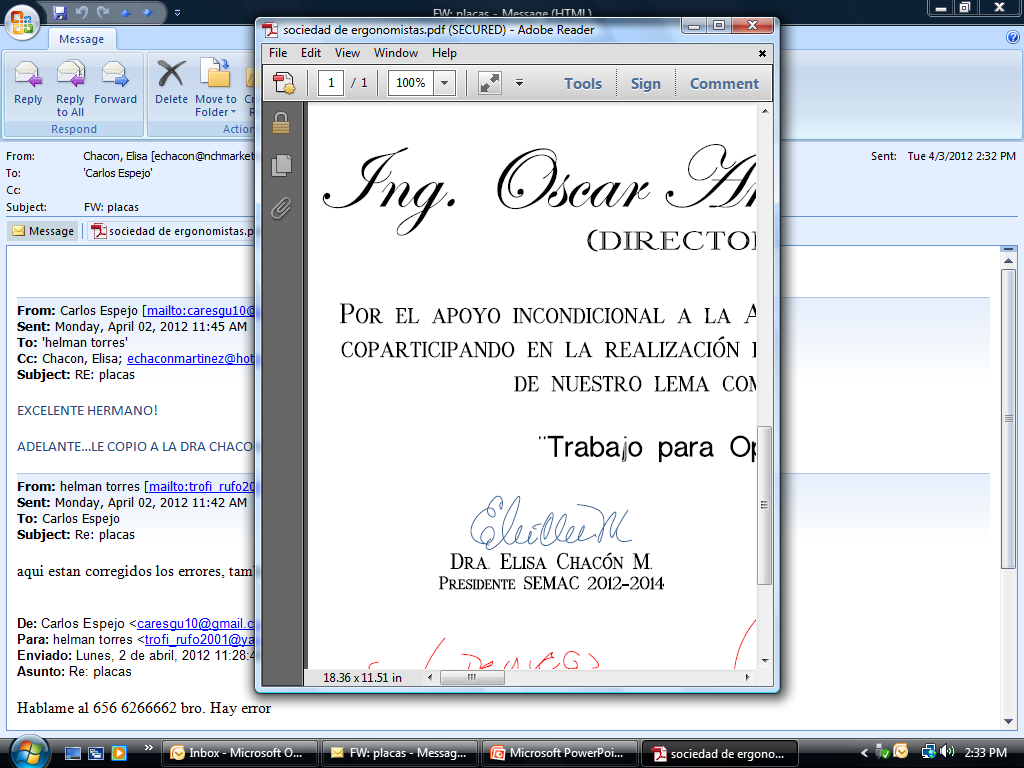 Dr. Francisco Octavio López Millán
Presidente SEMAC
Dr. Carlos Espejo G.
Fundador SEMAC
Dra. Elisa Chacón M.
Consejo Consultivo
SEMAC- Socio Fundador
La Sociedad de Ergonomistas de México A.C.
otorga la presente 

C O N S T A N C I A

María Jimena Rentería Ortega 
como 
PRESIDENTE 2014
en Capítulo Universitario-Universidad Anáhuac Mayab, con todos los derechos y responsabilidades que le demande su puesto en favor de la 
ERGONOMÍA
para favorecer la mejora a la calidad de vida laboral en la
filosofía de nuestro lema como verbo y sustantivo


“Trabajo para Optimizar el Trabajo”
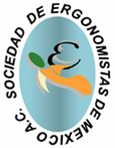 a
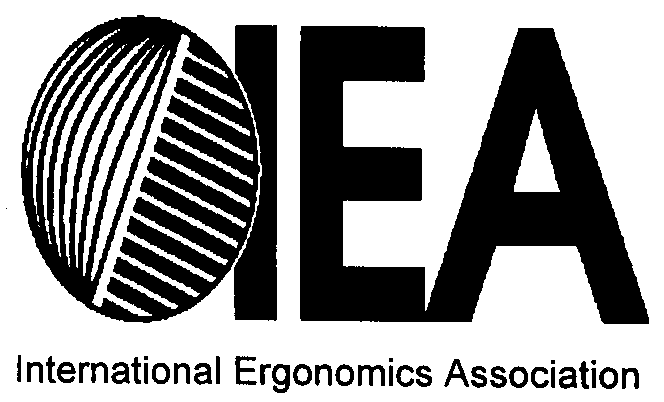 Miembro Federado
desde 2002
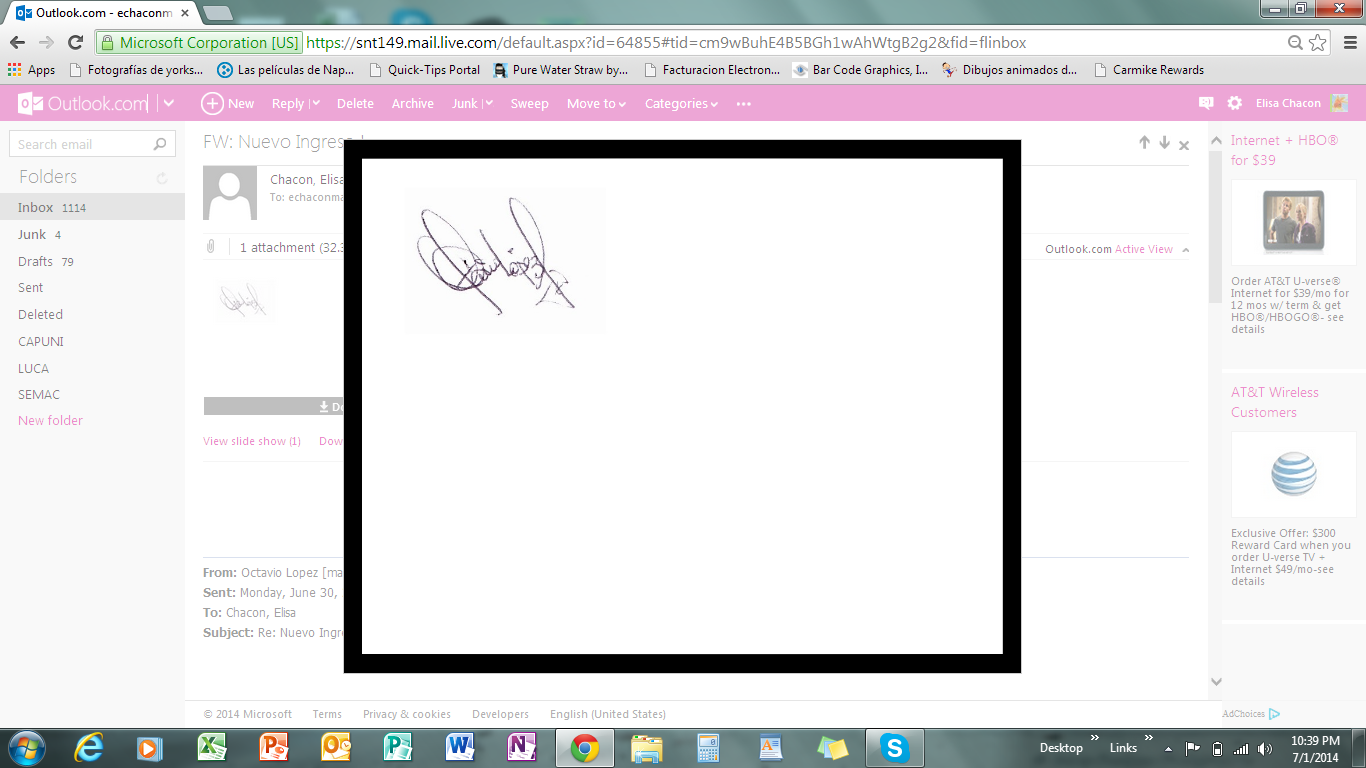 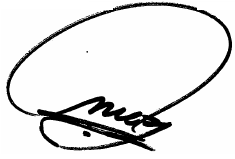 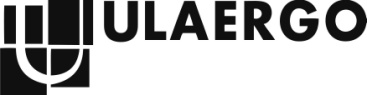 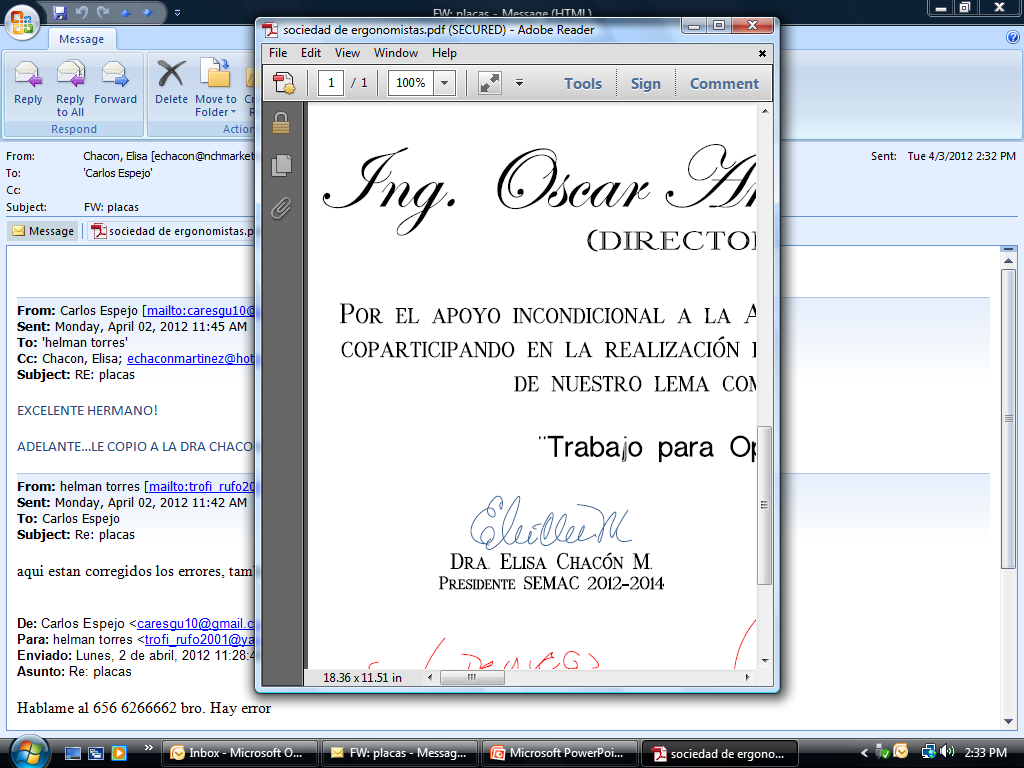 Dr. Francisco Octavio López Millán
Presidente SEMAC
Dr. Carlos Espejo G.
Fundador SEMAC
Dra. Elisa Chacón M.
Consejo Consultivo
SEMAC- Socio Fundador
La Sociedad de Ergonomistas de México A.C.
otorga la presente 

C O N S T A N C I A

Karla Maricela Acosta López 
como 
VICEPRESIDENTE 2014
en Capítulo Universitario-Universidad Anáhuac Mayab, con todos los derechos y responsabilidades que le demande su puesto en favor de la 
ERGONOMÍA
para favorecer la mejora a la calidad de vida laboral en la
filosofía de nuestro lema como verbo y sustantivo


“Trabajo para Optimizar el Trabajo”
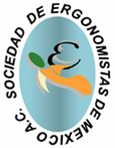 a
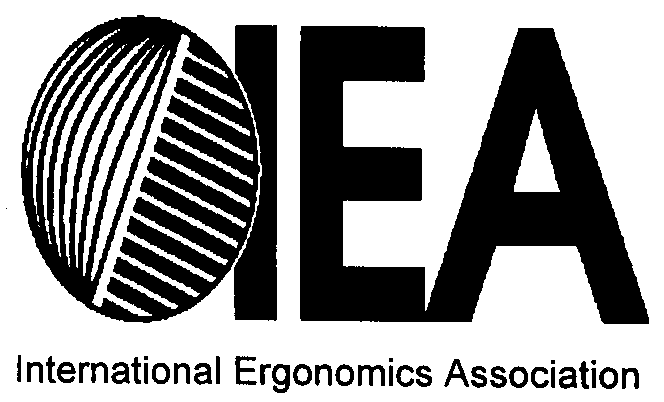 Miembro Federado
desde 2002
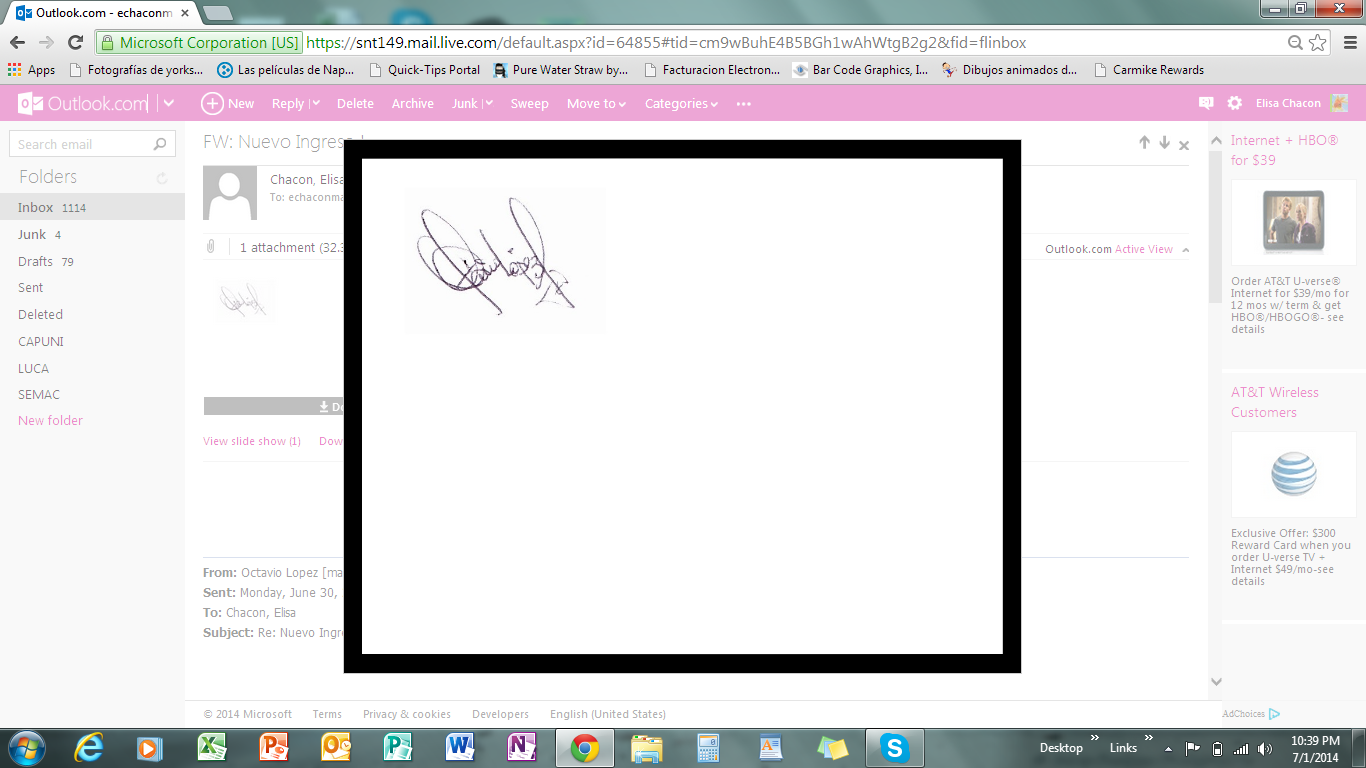 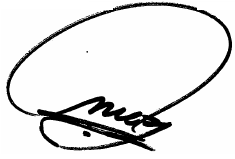 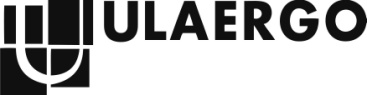 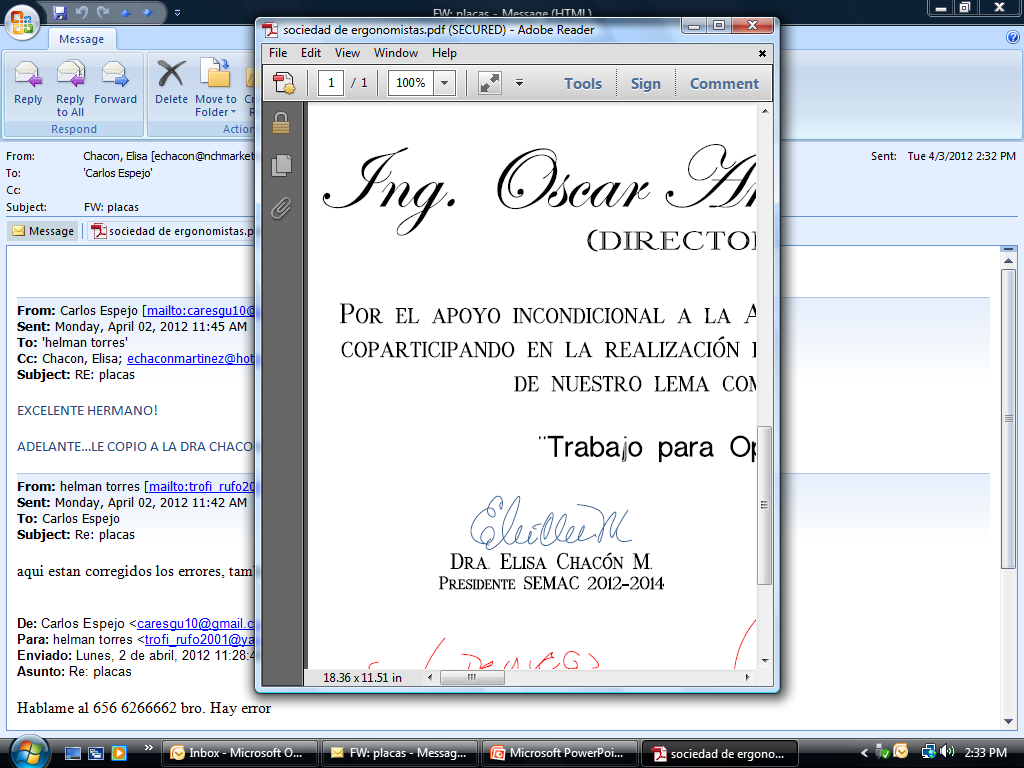 Dr. Francisco Octavio López Millán
Presidente SEMAC
Dr. Carlos Espejo G.
Fundador SEMAC
Dra. Elisa Chacón M.
Consejo Consultivo
SEMAC- Socio Fundador
La Sociedad de Ergonomistas de México A.C.
otorga la presente 

C O N S T A N C I A

Guadalupe De Jesus Quintero Sanduño 
como 
SECRETARIO 2014
en Capítulo Universitario-Universidad Anáhuac Mayab, con todos los derechos y responsabilidades que le demande su puesto en favor de la 
ERGONOMÍA
para favorecer la mejora a la calidad de vida laboral en la
filosofía de nuestro lema como verbo y sustantivo


“Trabajo para Optimizar el Trabajo”
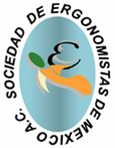 a
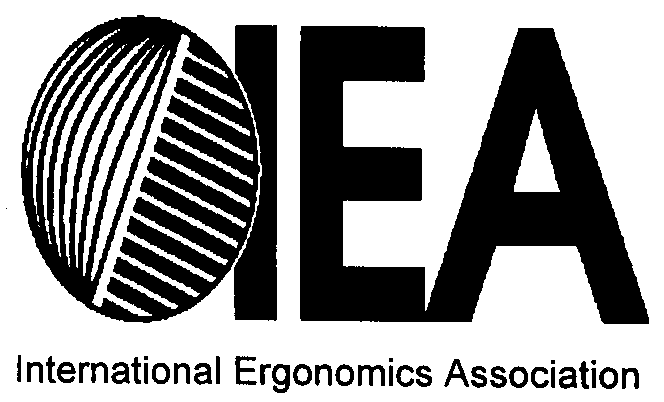 Miembro Federado
desde 2002
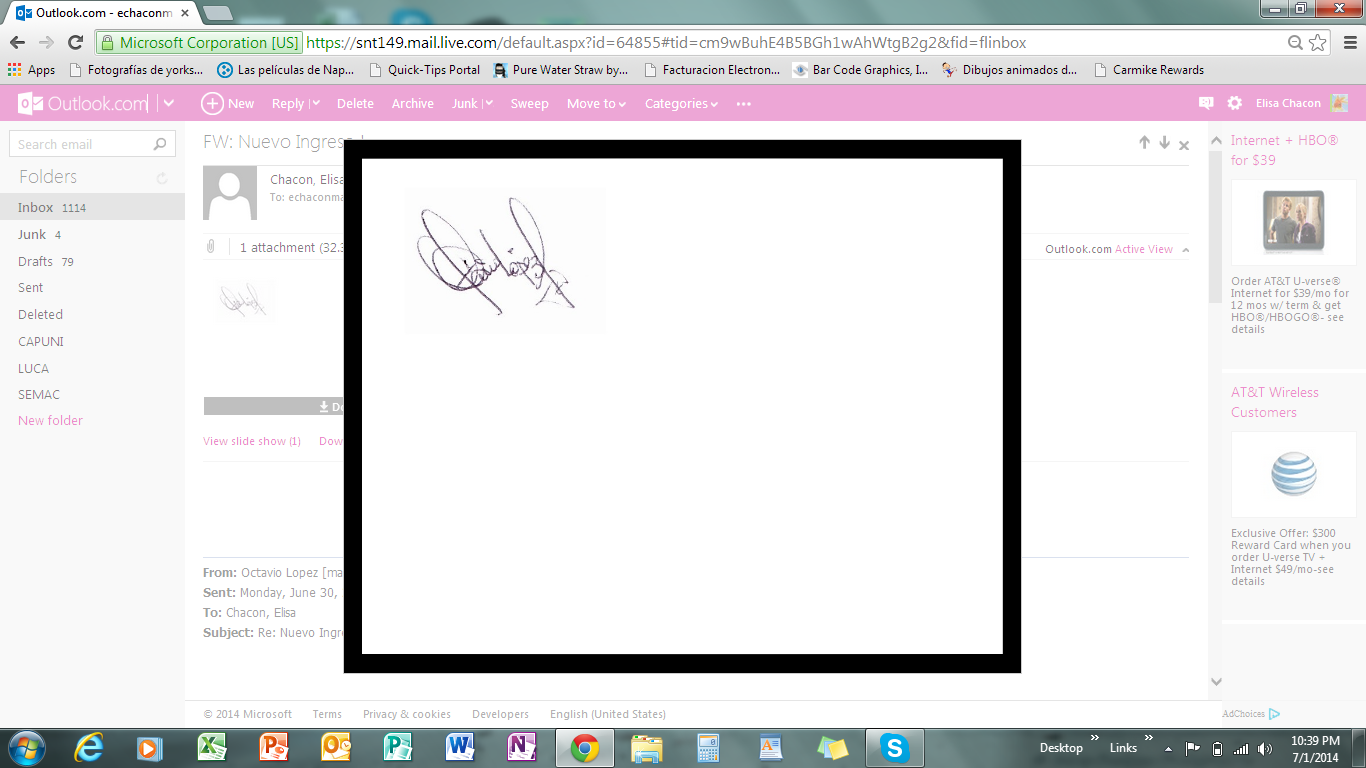 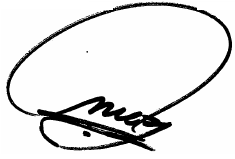 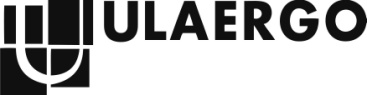 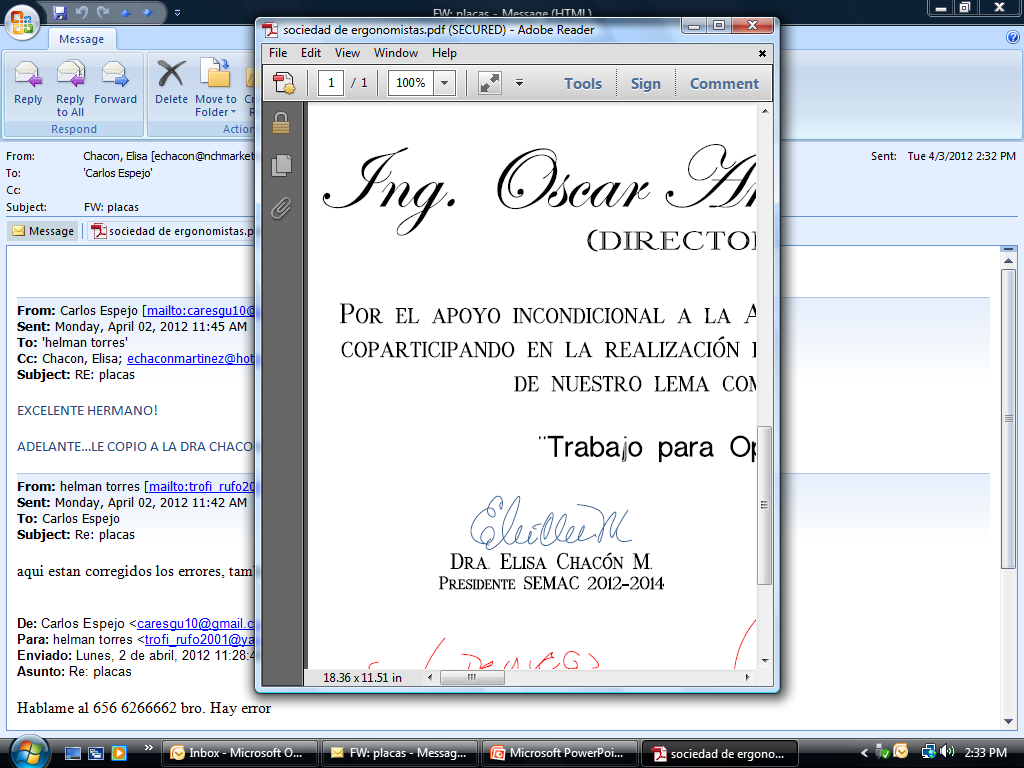 Dr. Francisco Octavio López Millán
Presidente SEMAC
Dr. Carlos Espejo G.
Fundador SEMAC
Dra. Elisa Chacón M.
Consejo Consultivo
SEMAC- Socio Fundador
La Sociedad de Ergonomistas de México A.C.
otorga la presente 

C O N S T A N C I A

Alejandra Barrera Camarena 
como 
TESORERO 2014
en Capítulo Universitario-Universidad Anáhuac Mayab, con todos los derechos y responsabilidades que le demande su puesto en favor de la 
ERGONOMÍA
para favorecer la mejora a la calidad de vida laboral en la
filosofía de nuestro lema como verbo y sustantivo


“Trabajo para Optimizar el Trabajo”
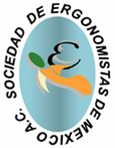 a
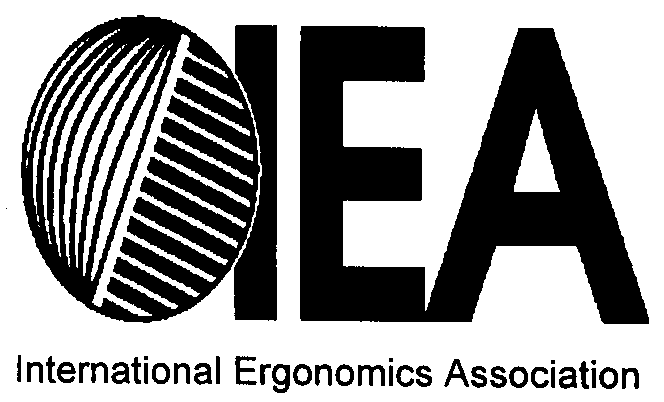 Miembro Federado
desde 2002
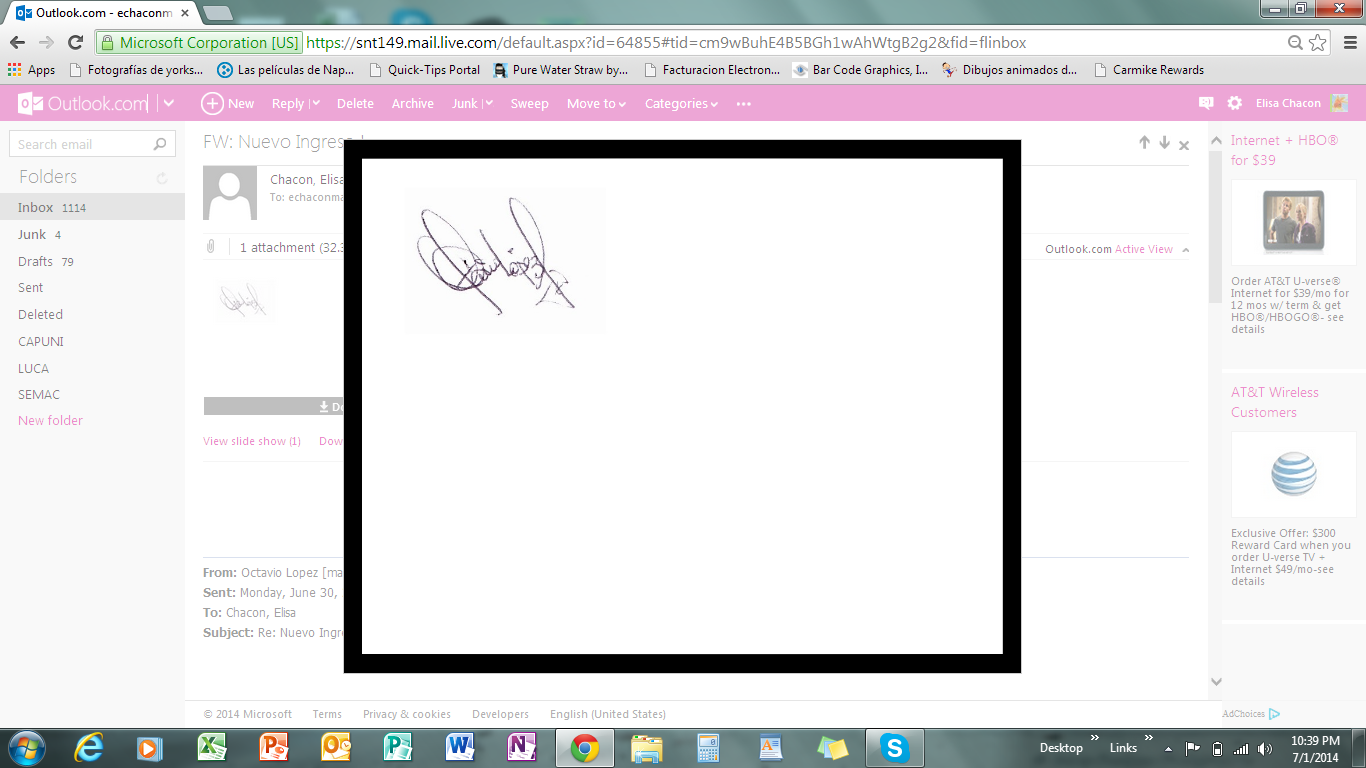 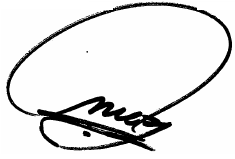 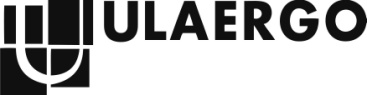 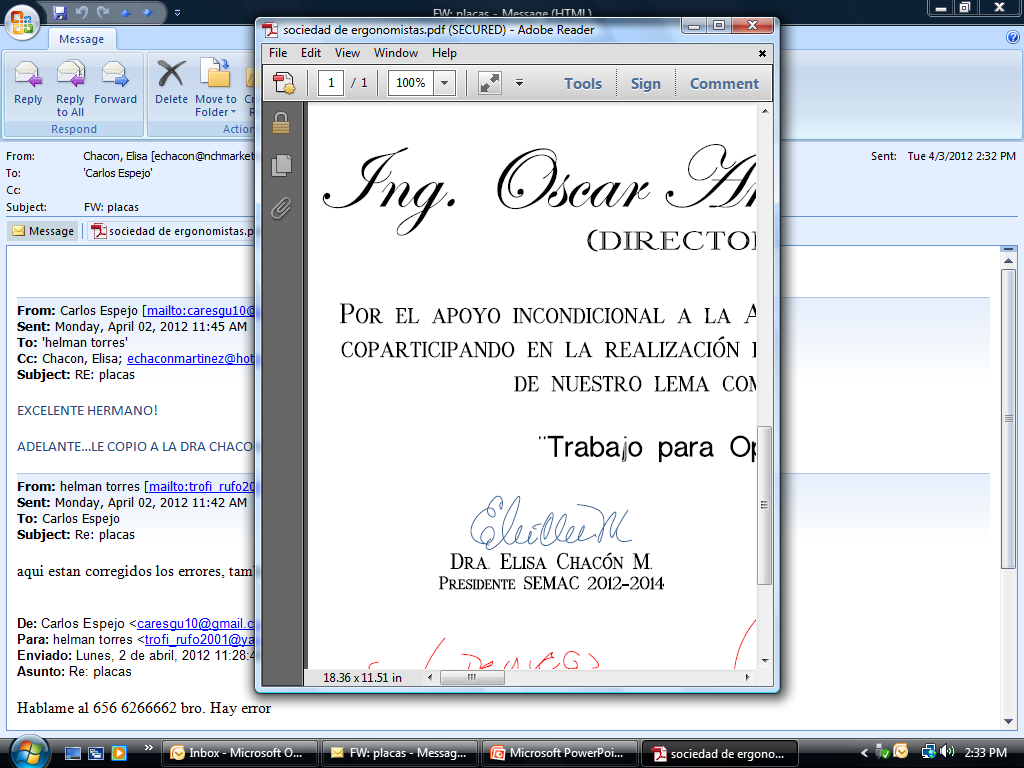 Dr. Francisco Octavio López Millán
Presidente SEMAC
Dr. Carlos Espejo G.
Fundador SEMAC
Dra. Elisa Chacón M.
Consejo Consultivo
SEMAC- Socio Fundador
La Sociedad de Ergonomistas de México A.C.
otorga la presente 

C O N S T A N C I A

Luis Martín Ruiz Mendevil 
como 
COMINICACIONES 2014
en Capítulo Universitario-Universidad Anáhuac Mayab, con todos los derechos y responsabilidades que le demande su puesto en favor de la 
ERGONOMÍA
para favorecer la mejora a la calidad de vida laboral en la
filosofía de nuestro lema como verbo y sustantivo


“Trabajo para Optimizar el Trabajo”
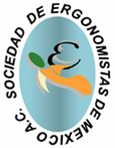 a
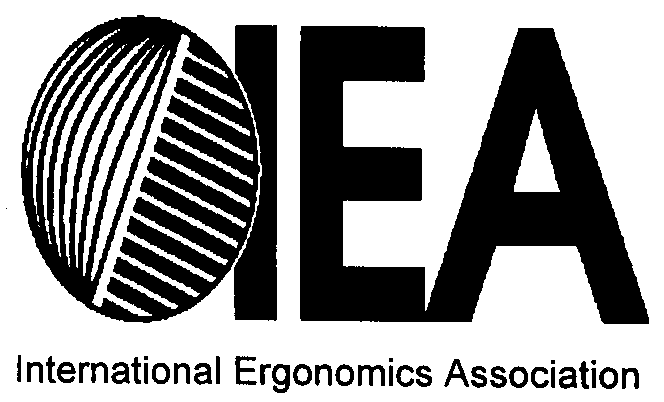 Miembro Federado
desde 2002
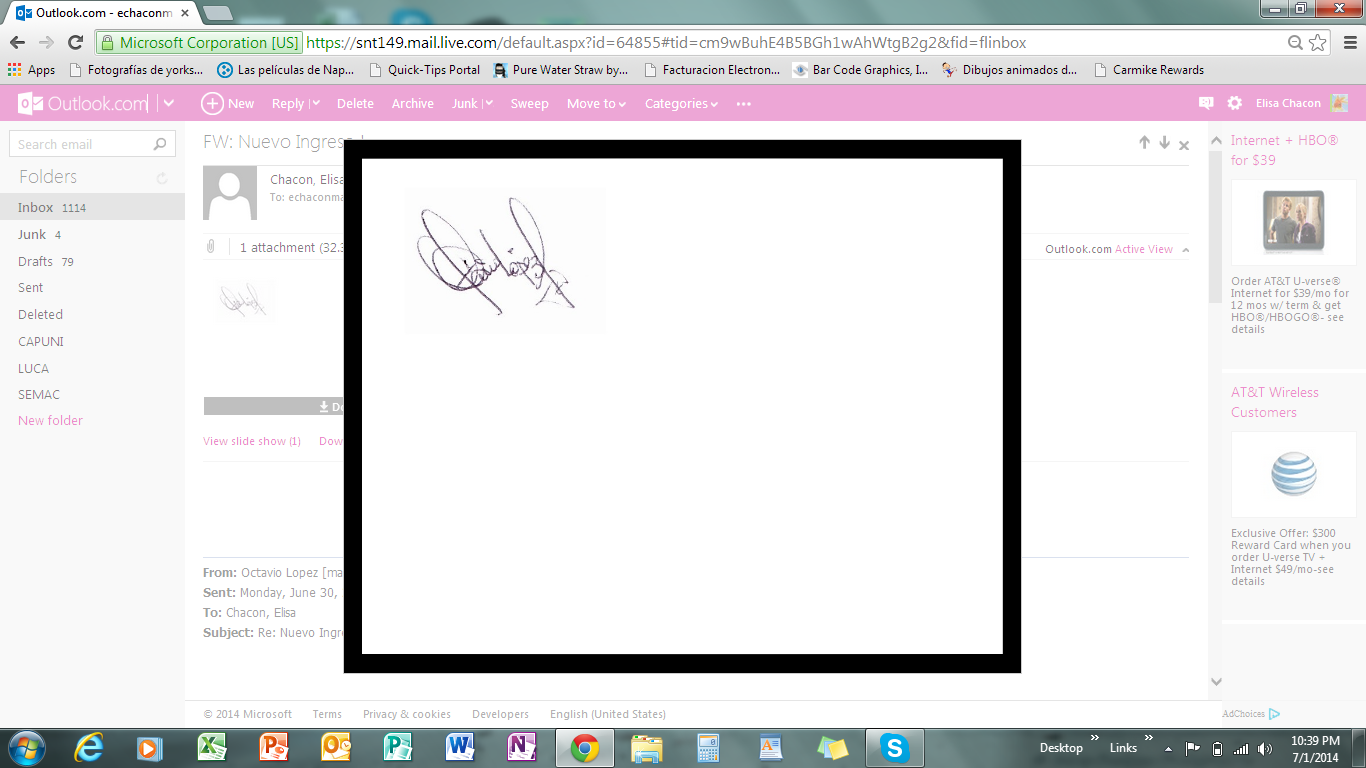 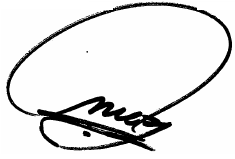 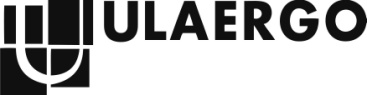 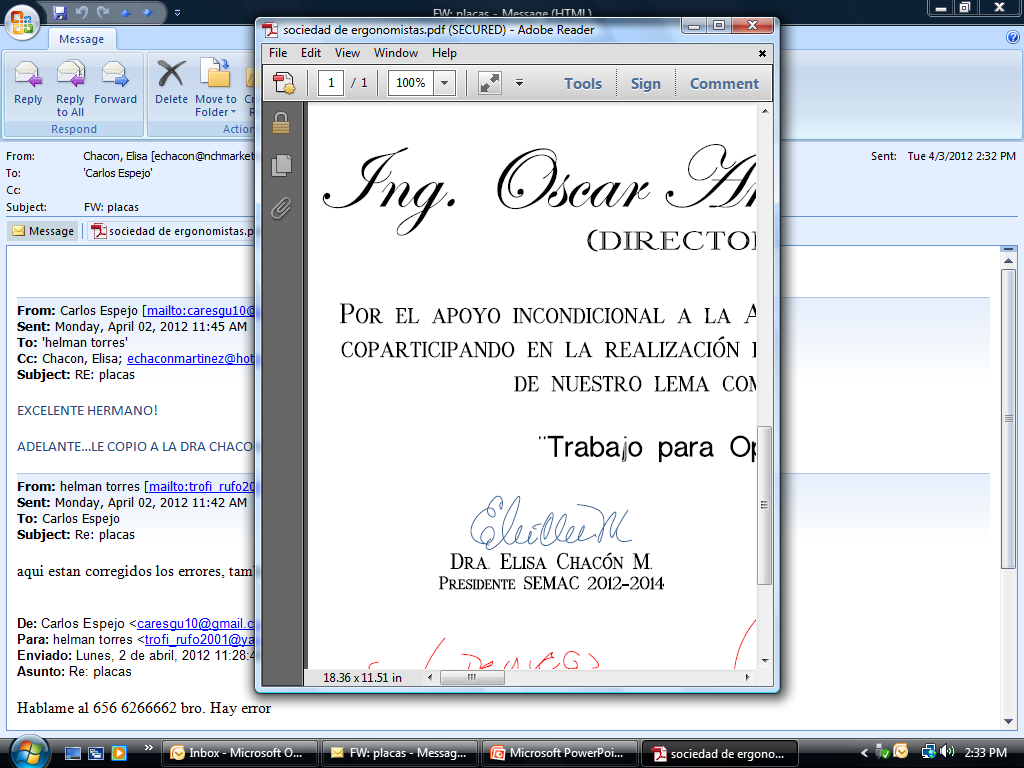 Dr. Francisco Octavio López Millán
Presidente SEMAC
Dr. Carlos Espejo G.
Fundador SEMAC
Dra. Elisa Chacón M.
Consejo Consultivo
SEMAC- Socio Fundador
La Sociedad de Ergonomistas de México A.C.
otorga la presente 

C O N S T A N C I A

Juan José Ceceña Ureña 
como 
SOPORTE 2014
en Capítulo Universitario-Universidad Anáhuac Mayab, con todos los derechos y responsabilidades que le demande su puesto en favor de la 
ERGONOMÍA
para favorecer la mejora a la calidad de vida laboral en la
filosofía de nuestro lema como verbo y sustantivo


“Trabajo para Optimizar el Trabajo”
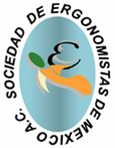 a
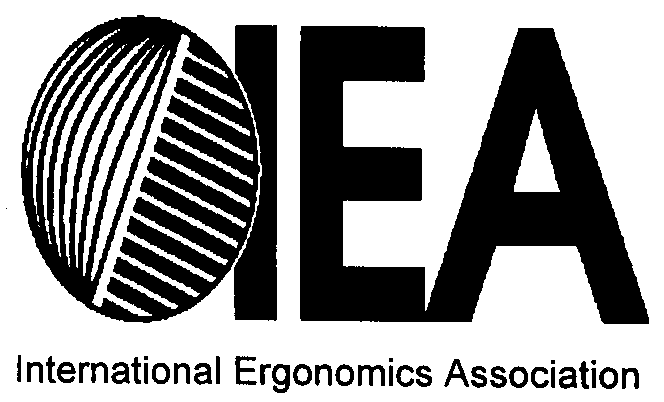 Miembro Federado
desde 2002
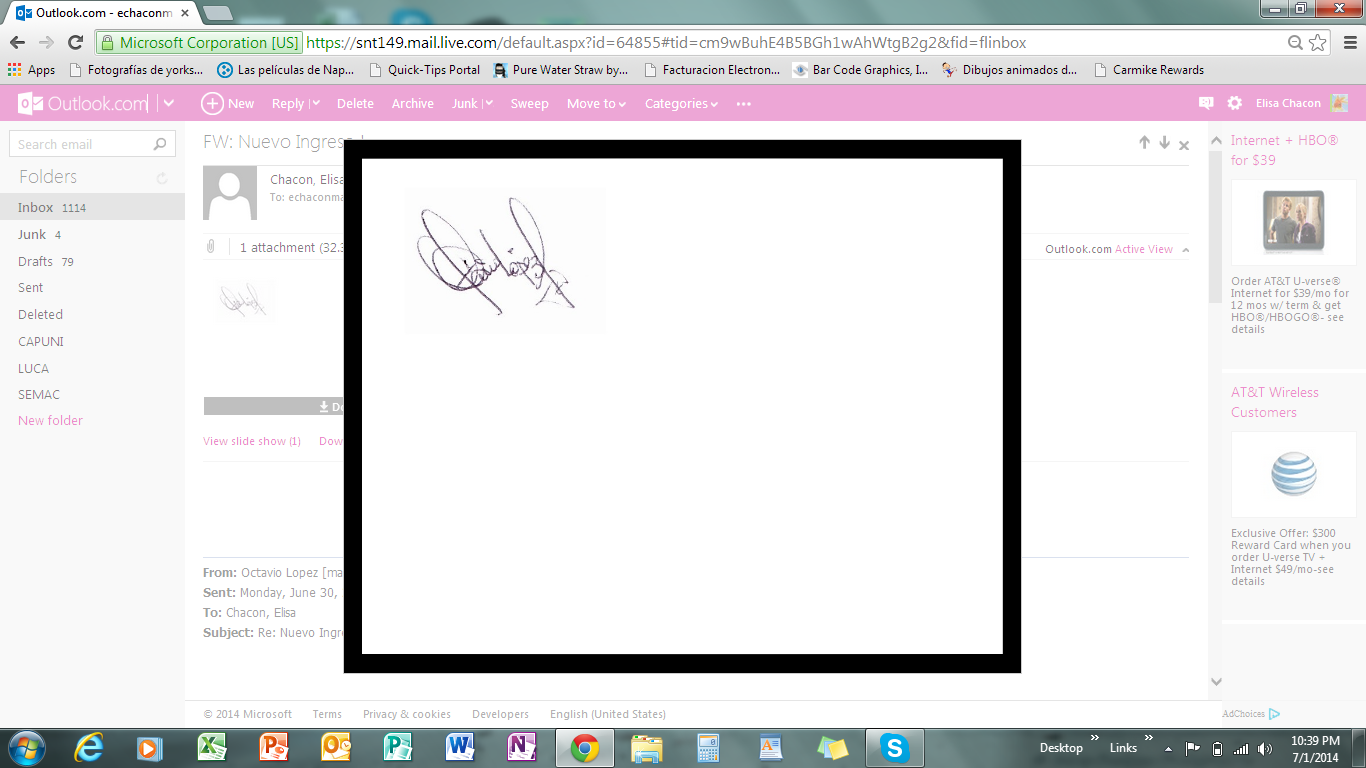 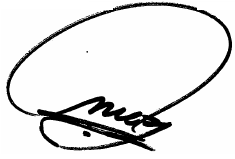 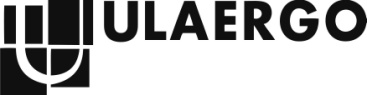 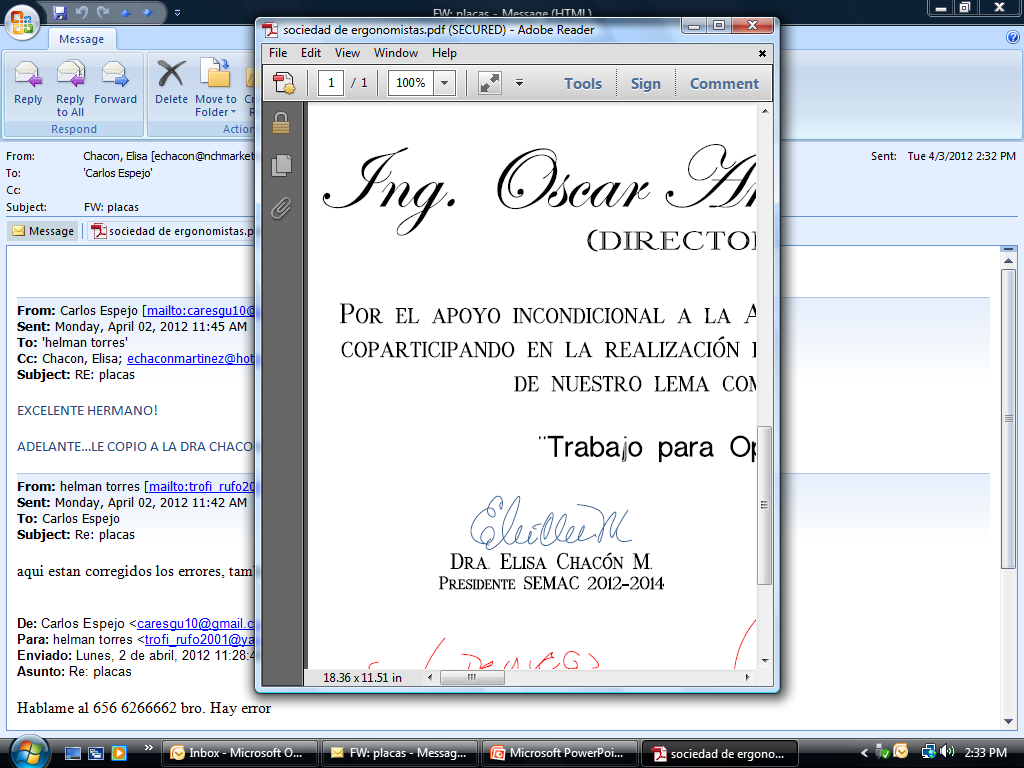 Dr. Francisco Octavio López Millán
Presidente SEMAC
Dr. Carlos Espejo G.
Fundador SEMAC
Dra. Elisa Chacón M.
Consejo Consultivo
SEMAC- Socio Fundador
La Sociedad de Ergonomistas de México A.C.
otorga la presente 

C O N S T A N C I A

Alexia López Villarreal 
como 
C. ACADEMICA 2014
en Capítulo Universitario-Universidad Anáhuac Mayab, con todos los derechos y responsabilidades que le demande su puesto en favor de la 
ERGONOMÍA
para favorecer la mejora a la calidad de vida laboral en la
filosofía de nuestro lema como verbo y sustantivo


“Trabajo para Optimizar el Trabajo”
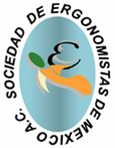 a
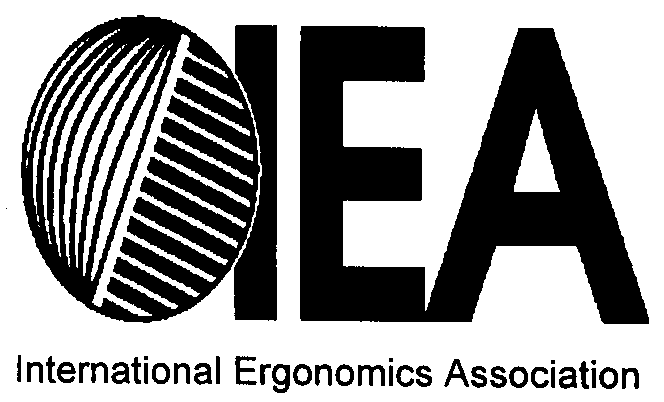 Miembro Federado
desde 2002
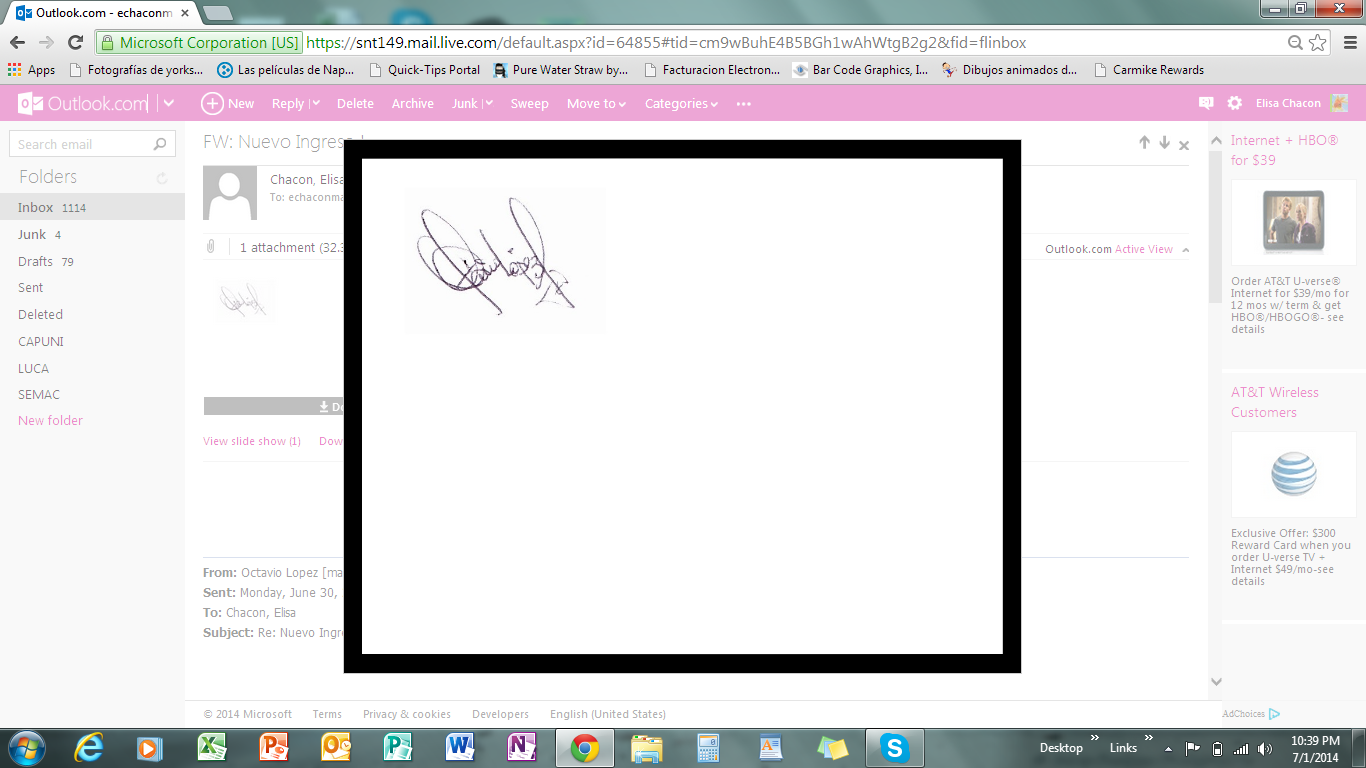 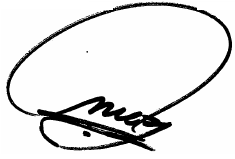 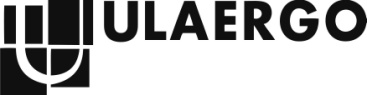 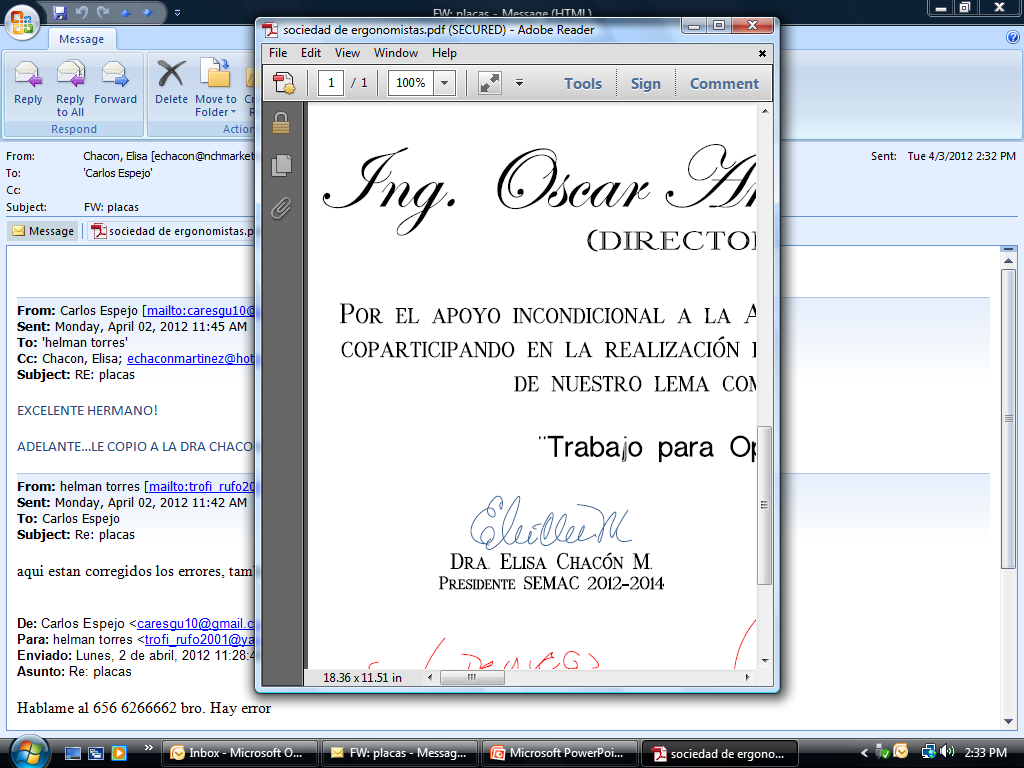 Dr. Francisco Octavio López Millán
Presidente SEMAC
Dr. Carlos Espejo G.
Fundador SEMAC
Dra. Elisa Chacón M.
Consejo Consultivo
SEMAC- Socio Fundador
La Sociedad de Ergonomistas de México A.C.
otorga la presente 

C O N S T A N C I A

Oscar Santana Díaz 
como 
PATROCINIOS 2014
en Capítulo Universitario-Universidad Anáhuac Mayab, con todos los derechos y responsabilidades que le demande su puesto en favor de la 
ERGONOMÍA
para favorecer la mejora a la calidad de vida laboral en la
filosofía de nuestro lema como verbo y sustantivo


“Trabajo para Optimizar el Trabajo”
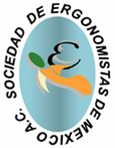 a
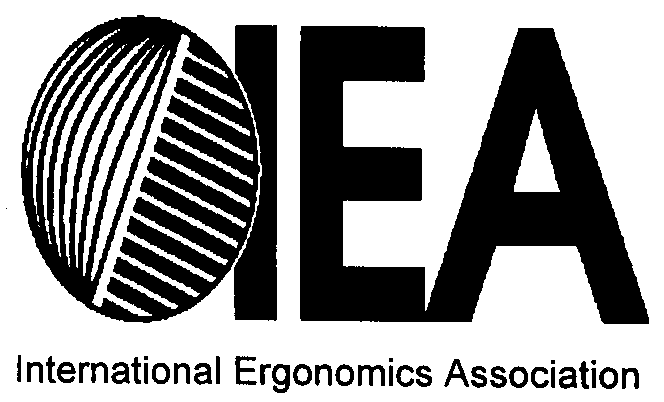 Miembro Federado
desde 2002
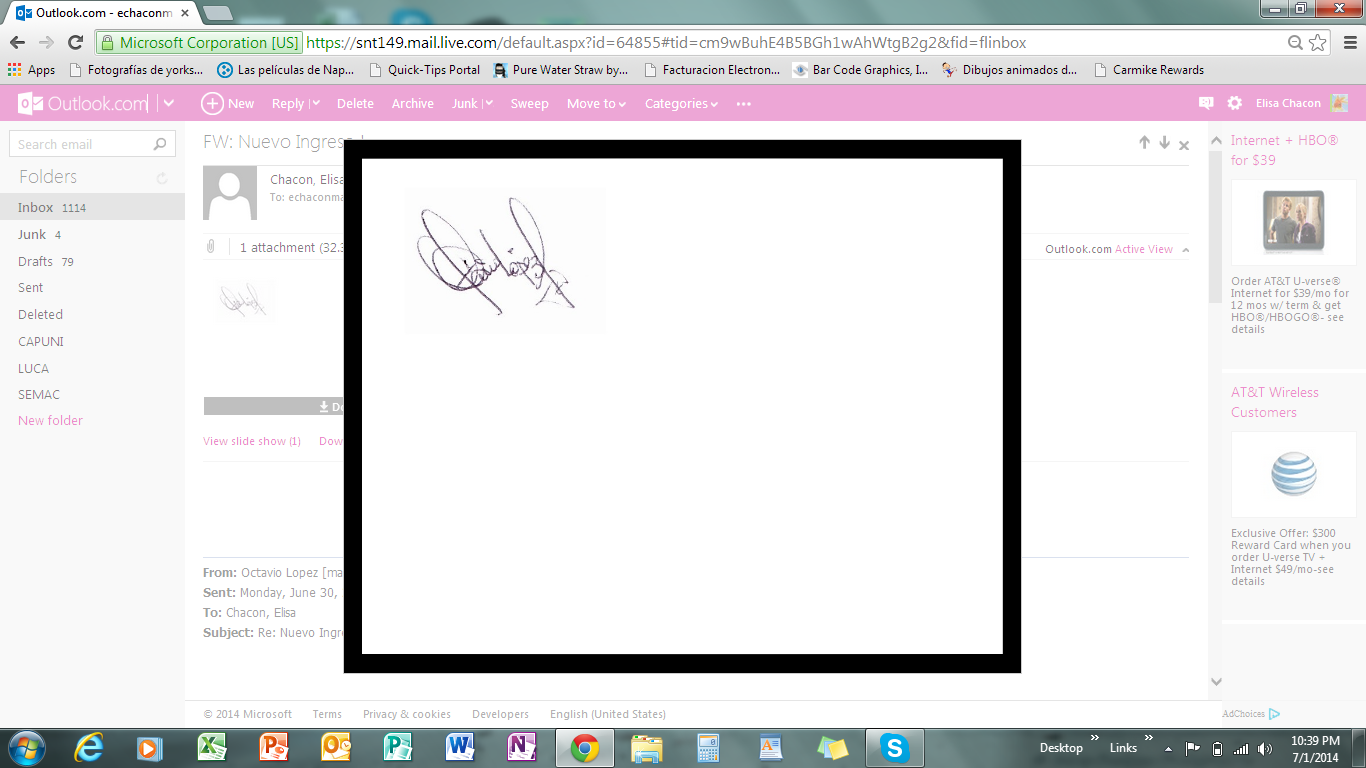 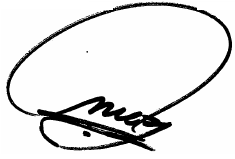 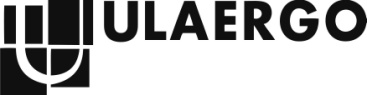 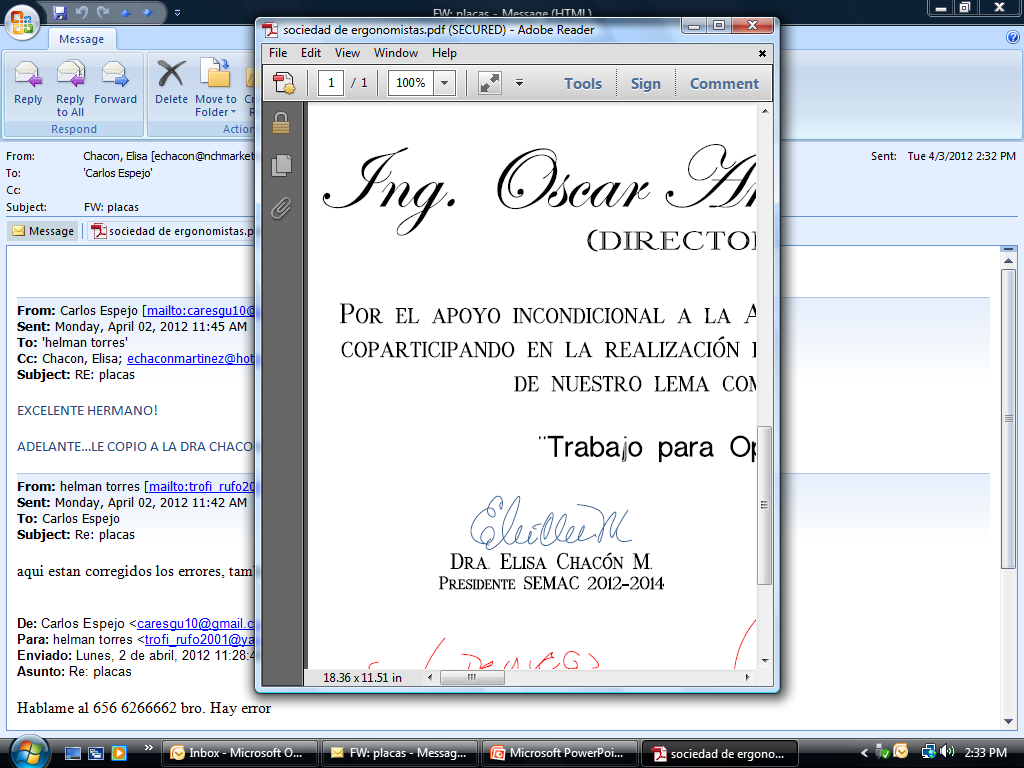 Dr. Francisco Octavio López Millán
Presidente SEMAC
Dr. Carlos Espejo G.
Fundador SEMAC
Dra. Elisa Chacón M.
Consejo Consultivo
SEMAC- Socio Fundador